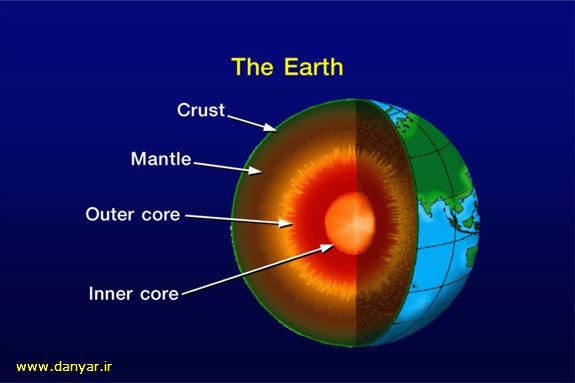 فصل چهارم
سفر به اعماق زمین
تهیه و تنظیم : سوشیانت سالم
ساختمان زمین:
اگر در محل زندگي شما چاه كنده باشند، حتماً ديده ايد كه از داخل آن خاك و سنگ بيرون مي آورند. اين چاه خيلي عميق نيست. اما چاهي كه براي به دست آوردن نفت مي كنند، چند صد متر عمق دارد.
ولي هنوز تا مركز زمين فاصله بسيار زيادي دارد.
 فاصله سطح زمين تا مركز آن حدود 6400 كيلومتر است.
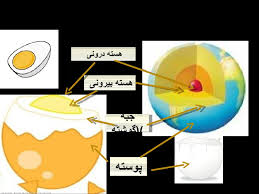 دانشمندان حدس مي زنند كه تخم مرغ با زمين ما مشابهت دارد. تخم مرغ سه لايه به نام هاي پوسته، سفيده، و زرده دارد. زمين هم سه لايه دارد: پوسته، گوشته و هسته.
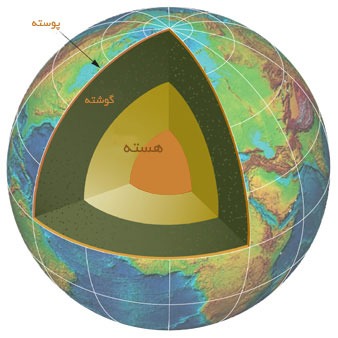 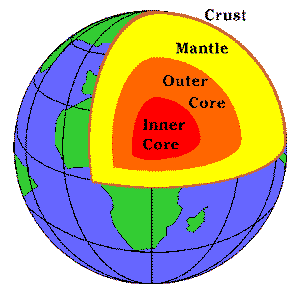 لایه های درونی زمین:
بر اساس حالت مواد تشکیل دهنده(جامد،مایع وخمیری) به 5 بخش تقسیم می شود:
سنگ کره:
شامل پوسته و قسمت جامد بالایی گوشته – ضخامت حدود 100 کیلومتر.
خمیر کره:
حالت خمیری دارد – از زیر سنگ کره شروع می شود -تا عمق حدود 350 کیلومتر- منشأ بیشتر آتش فشان ها و زمین لرزه ها در این قسمت است.
گوشته زیرین:
حالت جامد دارد – از زیر خمیر کره تا ابتدا هسته خارجی.
هسته خارجی:
حالت مایع دارد – از گوشته زیرین تا هسته داخلی.
هسته داخلی:
حالت جامد دارد - مرکز زمین را تشکیل می دهد.
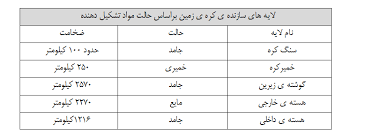 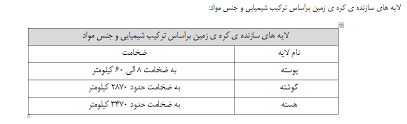 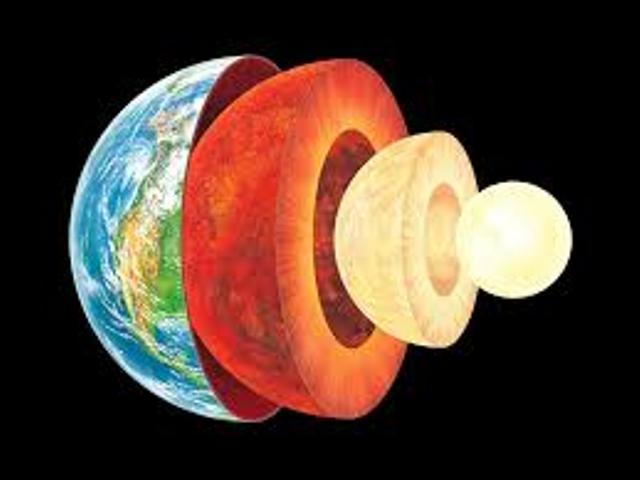 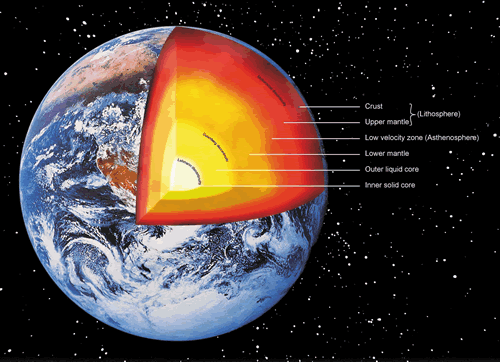 Designed By :  Hamed Email
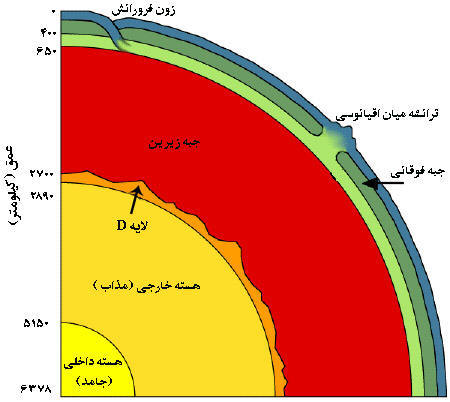 Designed By :  Hamed Email
پوسته:
پوسته زمين در مقايسه با كره زمين بسيار نازك است. جنس پوسته از سنگ است. پوسته براي ما بسيار مهم است. نفت، زغال سنگ، گاز و آب و بعضي فلزات در آن وجود دارد.
گوشته:
لايه مياني زمين بسيار ضخیم تر و داغ تر از پوسته آن است. دماي گوشته زياد است. دانشمندان معتقدند كه به بعضي سنگ هاي اين قسمت نيمه جامدند.
هسته:
هسته در مركز زمين قرار گرفته و بسيار داغ است. 
هسته دو قسمت دارد: 
هسته دروني، هسته بيروني.
 هر دو قسمت هسته از آهن و فلز ديگري به نام نيكل
 ساخته شده اند.
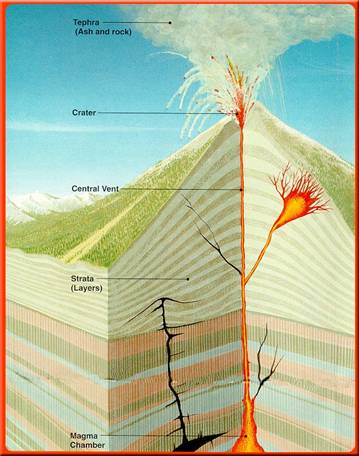 آتشفشان:
آتشفشان چگونه تشکیل می شود:
در بعضي نقاط زير پوسته، سنگها نرم و داغند. گاهي سنگ ها ذوب مي شوند.
 اگر اين سنگ هاي ذوب شده راهي به بيرون زمين بيابند از آن خارج مي شوند و آتش فشان ها را به وجود مي آورند.
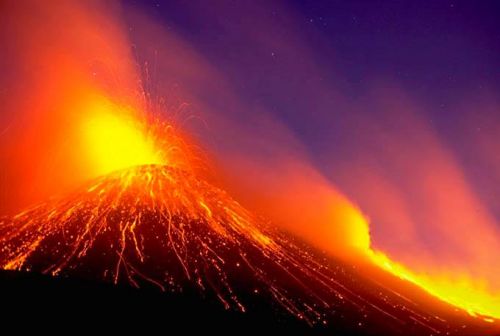 Designed By :  Hamed Email
مخروط آتش فشان ها از موادي به وجود مي آيد كه از دهانه خارج مي شوند. علاوه بر مواد مذاب، مواد جامد و گاز از دهانه آتش فشان ها خارج مي شوند. بعضي از اين گازها سمي و كشنده اند. اگر مواد جامد دانه ريز باشند، به آنها خاكستر مي گويند.
 يك آتشفشان هميشه فعاليت نمي كند و بعد از مدتي غير فعال مي شود. كوه دماوند مدتهاست كه ديگر فعاليتي ندارد.
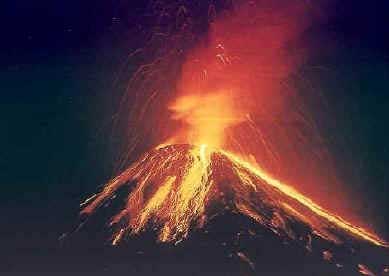 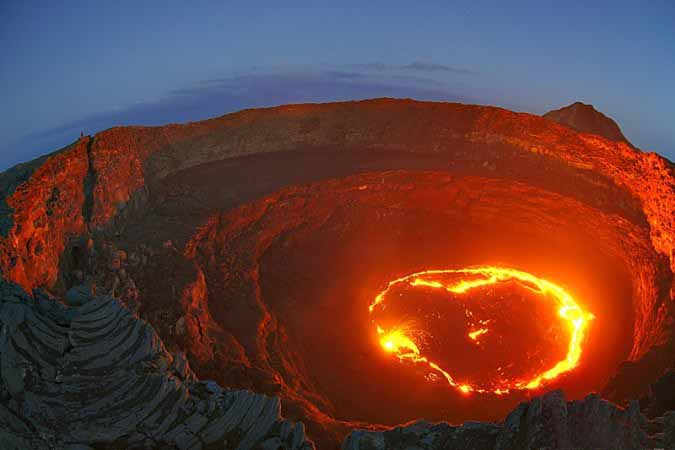 Designed By :  Hamed Email
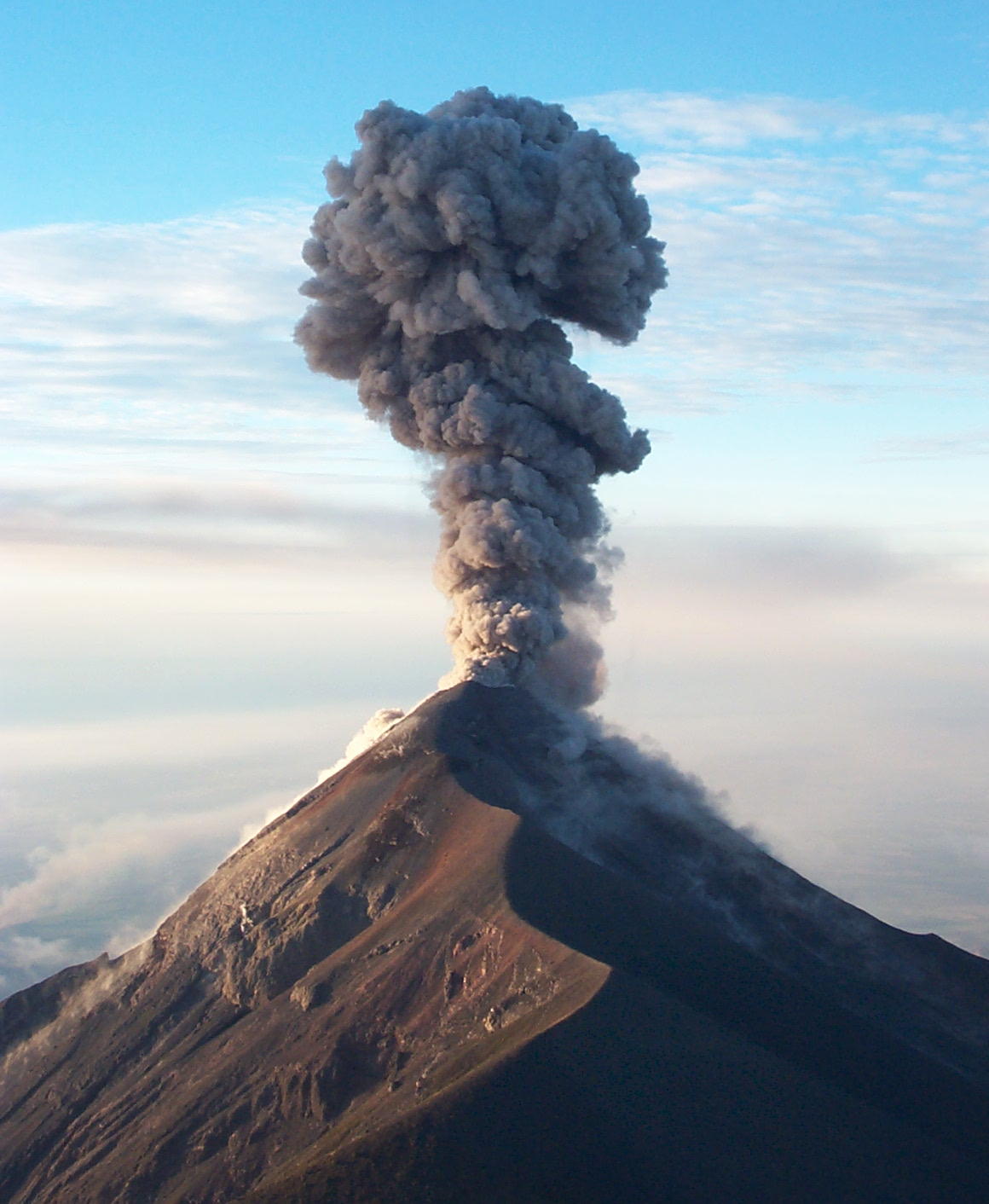 Designed By :  Hamed Email
زمین لرزه:
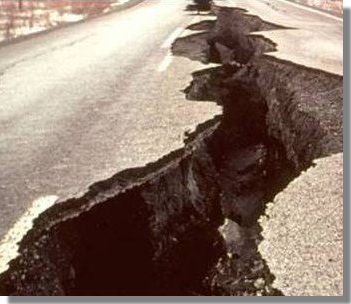 در همه جاي سطح زمين خطر زمين لرزه وجود دارد.
 در بعضي نقاط بيشتر از نقاط ديگر، اتفاق 
مي افتد.
 در خرابي هاي حاصل از زمين لرزه، تنها شديد يا ضعيف بودن زمين لرزه دخالت ندارد بلكه استحكام زمين و ساختمان ها نيز مهم است.
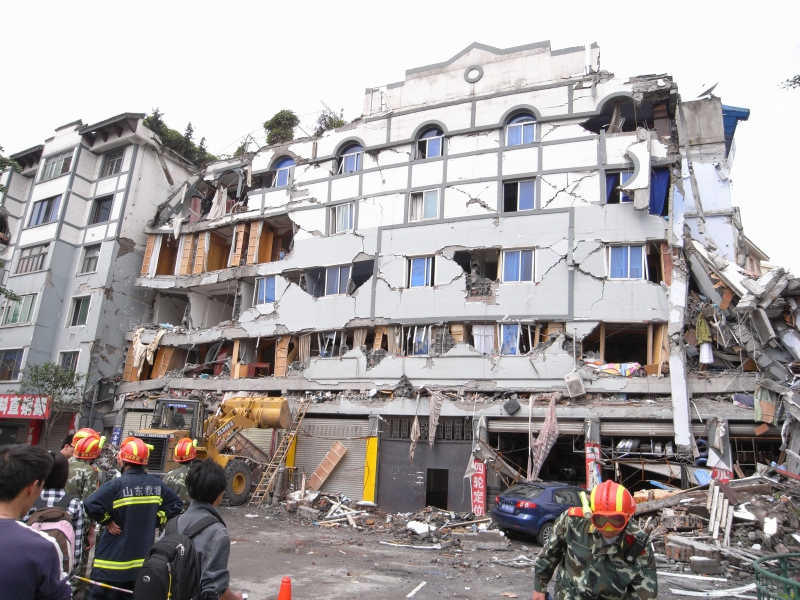 Designed By :  Hamed Email
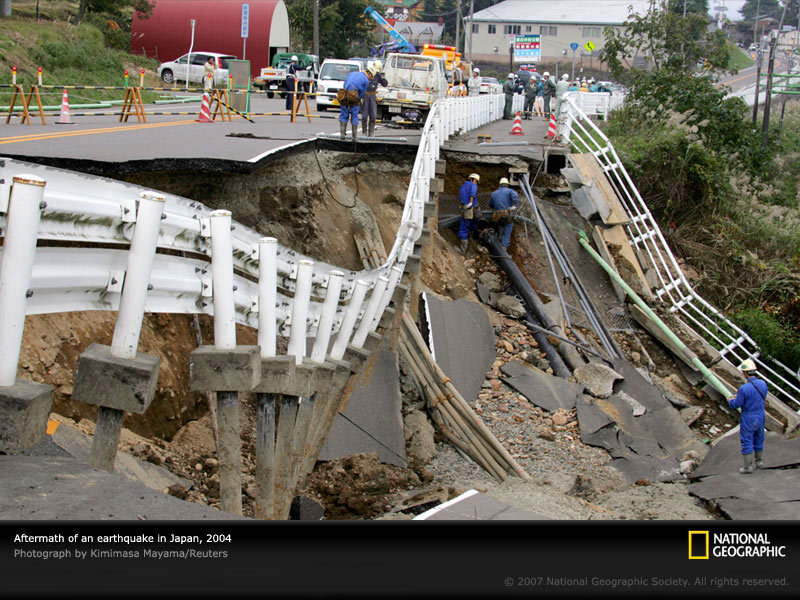 Designed By :  Hamed Email
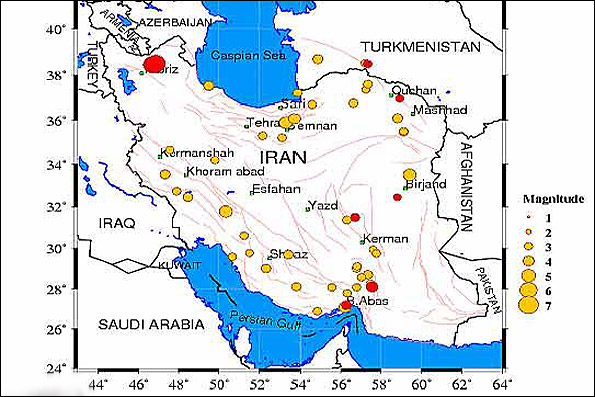 Designed By :  Hamed Email
هنگام زلزله چه باید کرد:
در هنگام زمين لرزه به كنار ديوارهاي داخلي برويد.
زير ميزهاي محكم قرار بگيريد. 
داخل راهروهاي كم وسعت برويد .
داخل چارچوب در بايستيد.
هنگام زلزله از محل هاي زير دوري كنيد:
آشپزخانه

زير سقف هاي وسيع 

كتابخانه و قفسه و كنار ديوارهاي داخلي.
آرامش و خونسردي خود را در مدت زمين لرزه حفظ كنيد.
امواج لرزه ای:
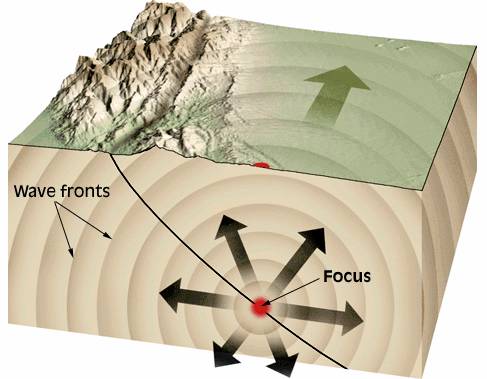 امواجی که در اثر شکستن ناگهانی سنگ های درون زمین در اثر زمین لرزه ایجاد می شوند.
از سنگ های سخت و متراکم تندتر و از سنگ های نرم و کم تراکم، کندتر عبور می کنند.
بعضی لایه های زمین از مواد متراکم و بعضی از مواد کم تراکم تشکیل شده اند.
مواد تشکیل دهنده زمین در برخی از قسمت ها حالت شکننده و در بعضی جاها حالت خمیری دارند.
دانشمندان با استفاده از تغییرات سرعت امواج لرزه ای در بخش های مختلف درون زمین، به ویژگی های لایه های درونی آن پی می برند.
آنها دریافته اند که هسته خارجی حالت مایع اما هسته داخلی حالت جامد دارد.
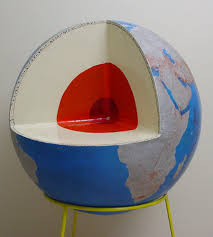 پایان فصل چهارم
تهیه و تنظیم:
سوشیانت سالم